Portfolio Day
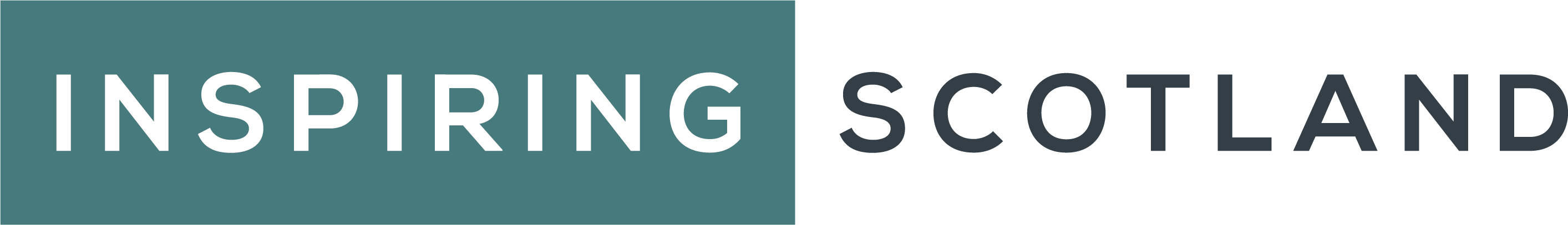 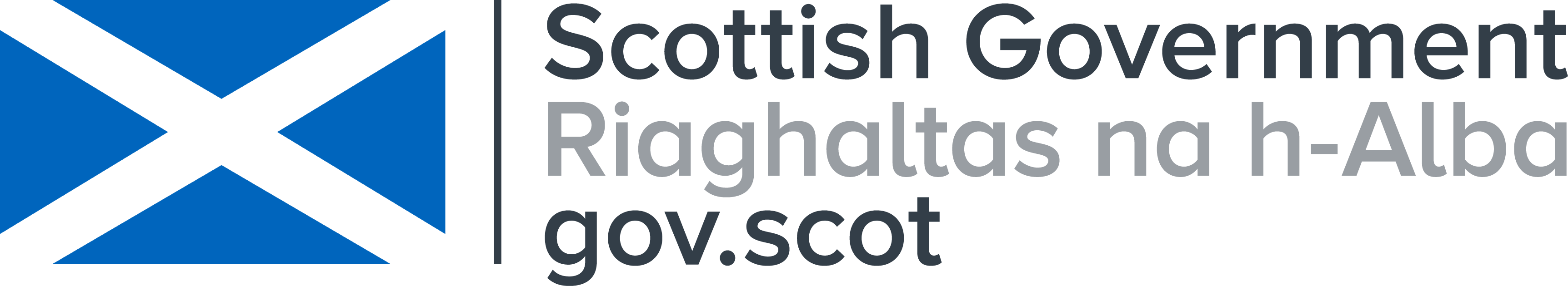 Agenda
9.30-10.00am

10.00-10.15am



10.15-10.20am


10.20-11.45am


11.45am-12.15pm
Coffees and chance to chat

Welcome



Portfolio Progress Update


UNC Rights of the Child and intandem

Importance of Play
All

Celia Tennant, CEO
Maree Todd, Minister for Children & Young People

Julia Abel, Head of Funds


Juliet Harris, Together Scotland

Nathan MacGillivray, Broxburn Family Centre
Agenda
12.15-1.00pm

1.15- 1.45pm

1.45-2.30pm

2.30-2.45pm

2.45-3.15pm

3.15-3.30pm
Lunch

Active Play

intandem Evaluation

Tea

Introduction: Out of Harm Toolkit

Wrap Up of the day
Nathan MacGillivray

Neil Blake, intandem



Wendy Woolfson, Quarriers

Susie White, intandem
Welcome
Portfolio Update
Portfolio Statistics
571 Volunteers recruited
375 Trained Volunteers
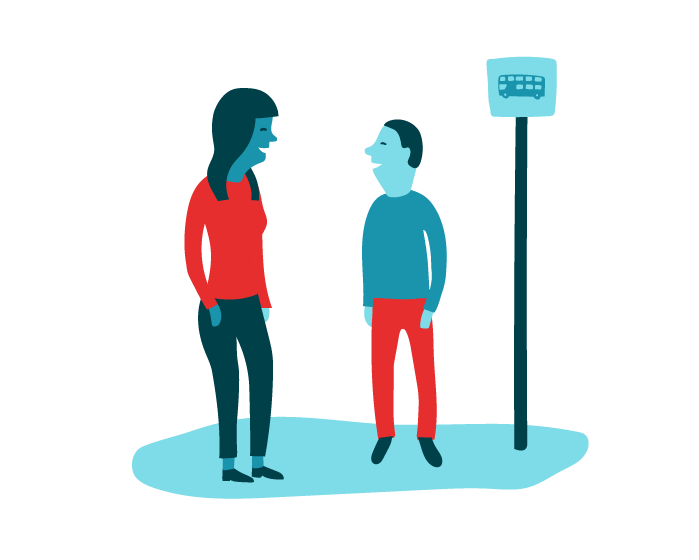 318 Referrals received
133 Matches underway
205 Total matches made
Quality of Relationships
Coordinator’s role is key to supporting and sustaining matches
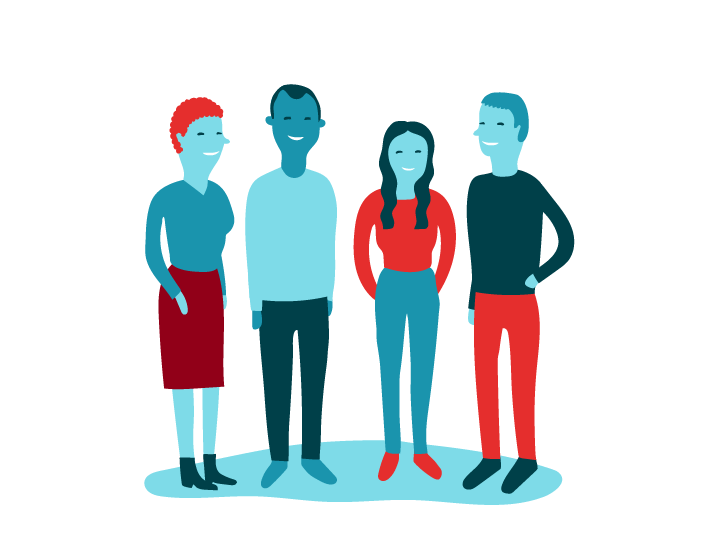 Coordinators work closely with others to support the young person
Volunteer Mentors
On average receive 16 hours of training
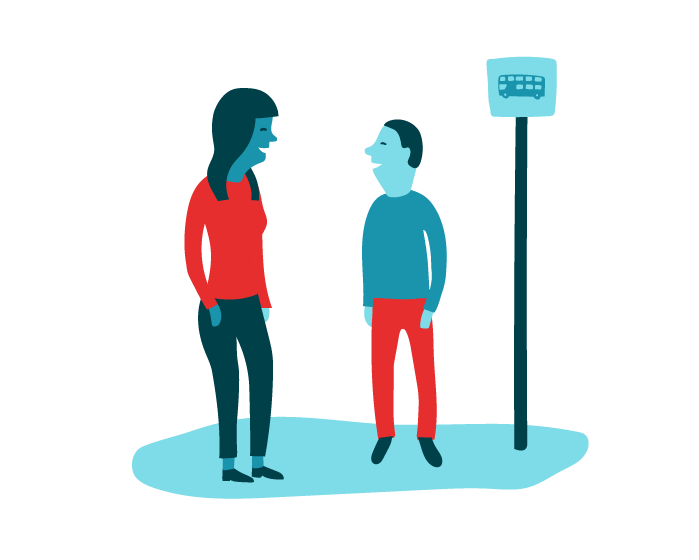 Commitment and reliability are key
Young People
“My mentor is my treat of the week.”
“It’s great just to be able to feel like a kid again.”
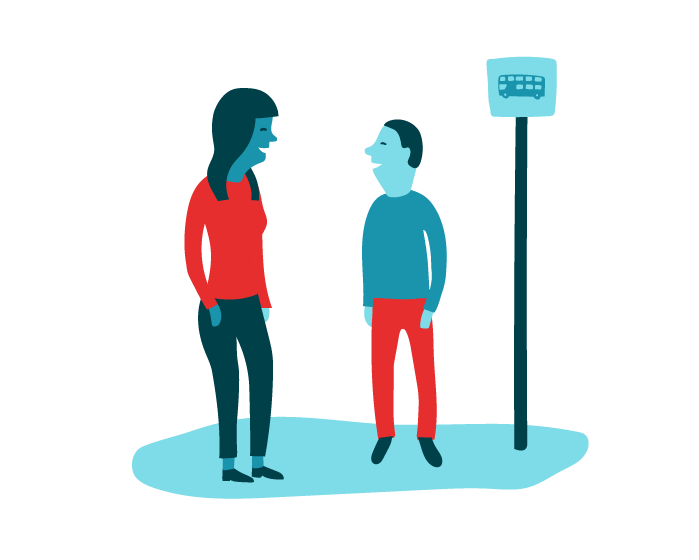 “Instead of having something heavy on ma shoulders, ah can talk to someone about it.”
UNCRC Rights of the Child – Juliet Harris
Importance of Play – Nathan MacGillivray
Evaluation Recap and Next Steps
The Impacts of intandem
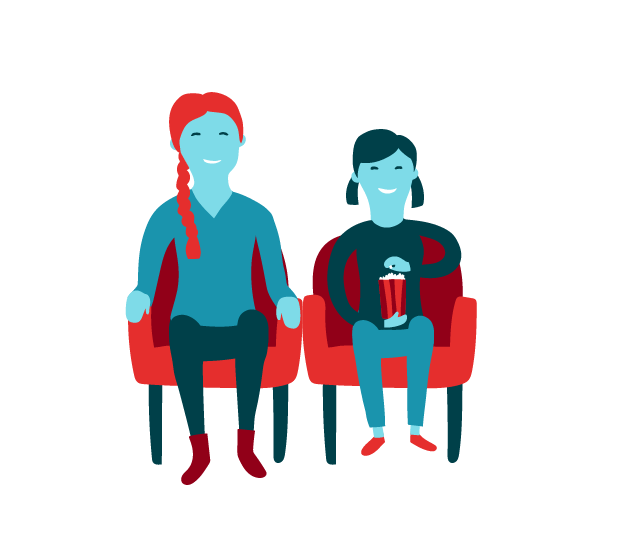 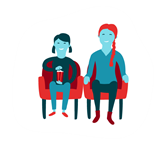 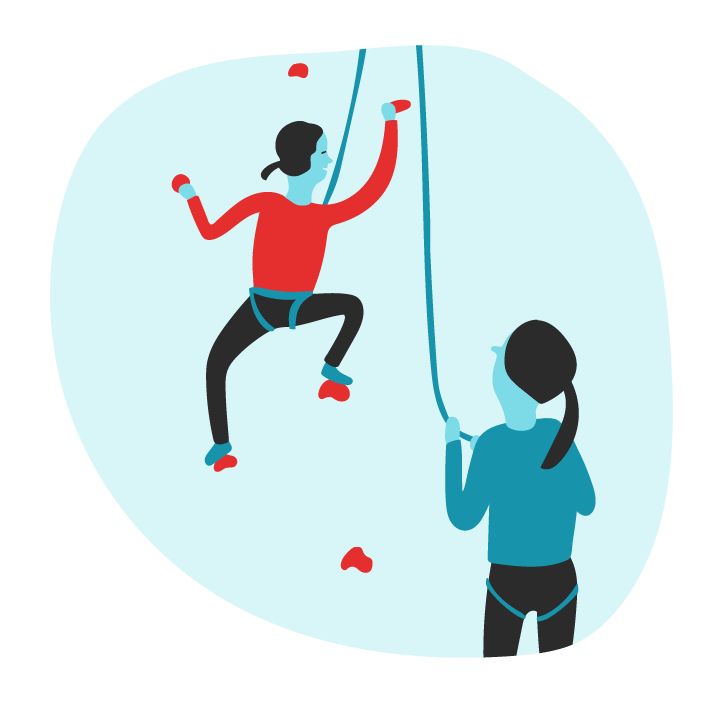 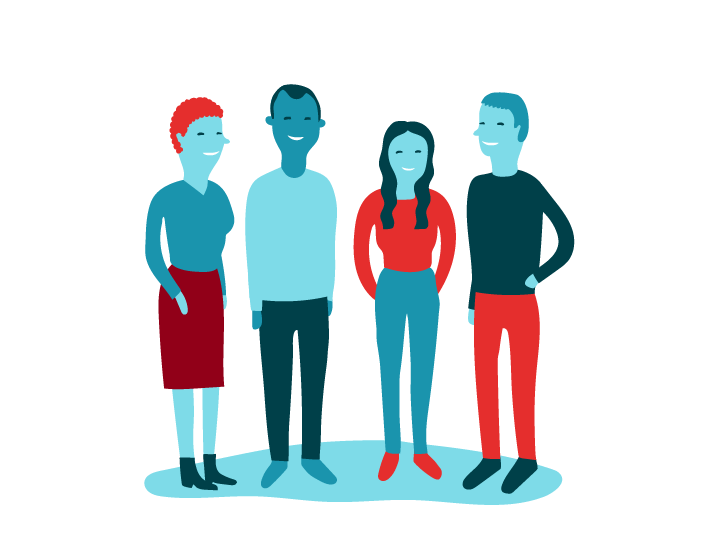 Short-term : child or young person/their family/the community/the mentor
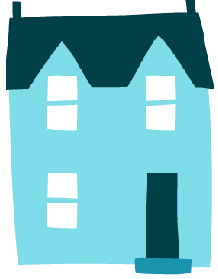 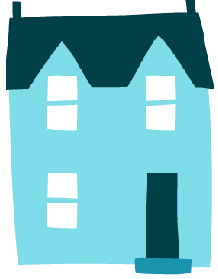 Medium to long term: child or young person moving into adulthood
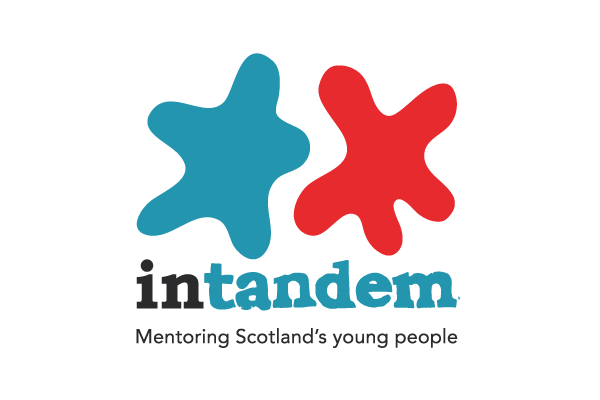 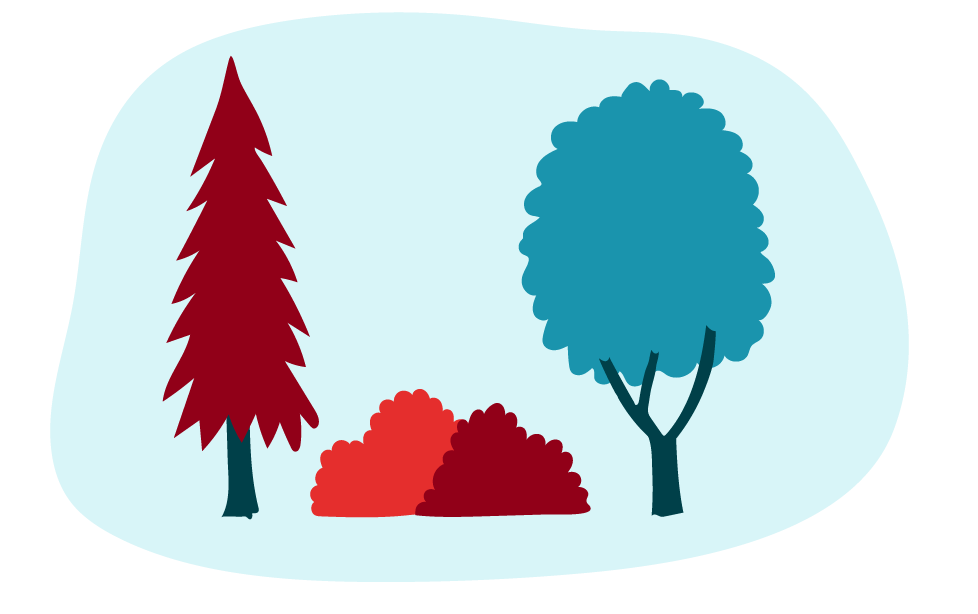 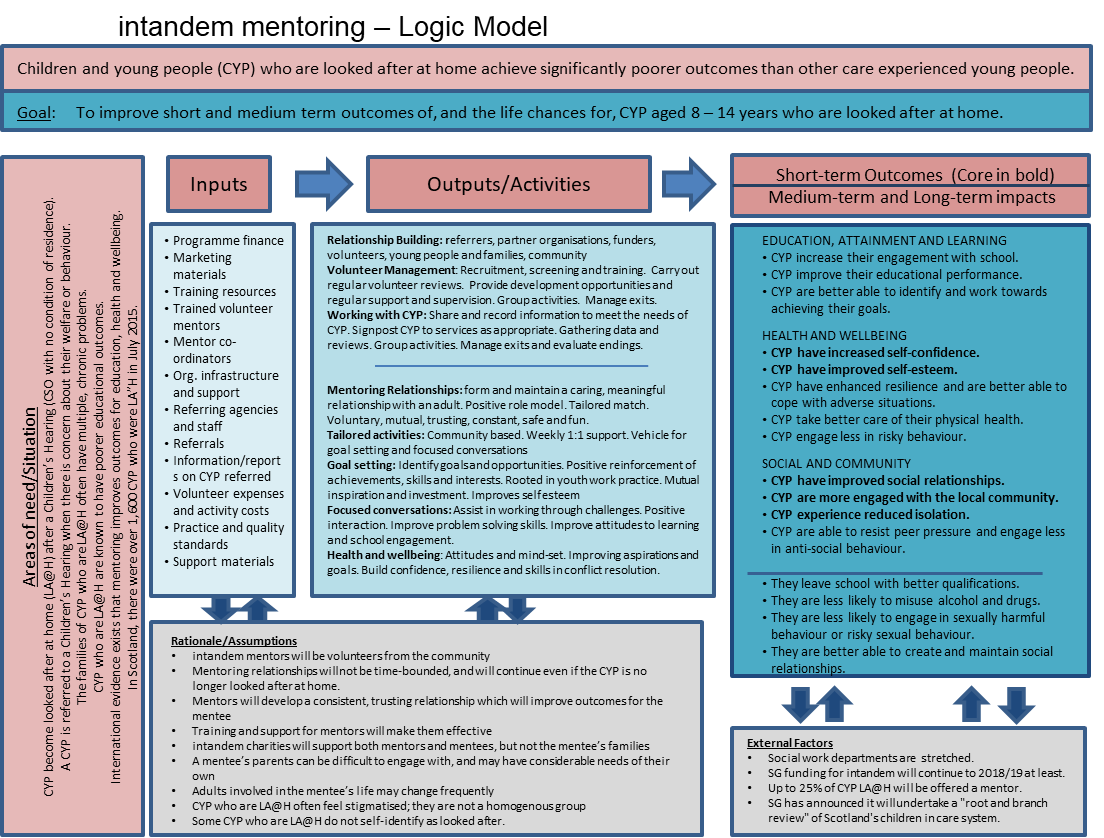 The Impacts of intandem
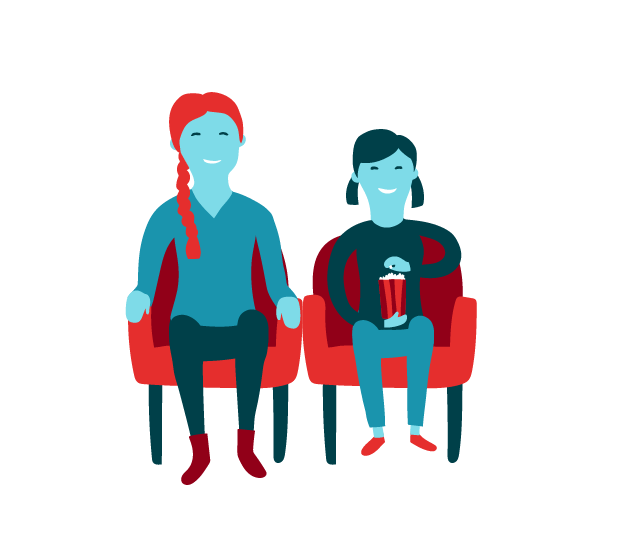 Improved self-esteem and confidence, doing more in the community, reduced social isolation, improved relationships.

What else have you seen change?
What do you hope will change for the better for your mentees as they grow into adulthood?
Child or 
young person
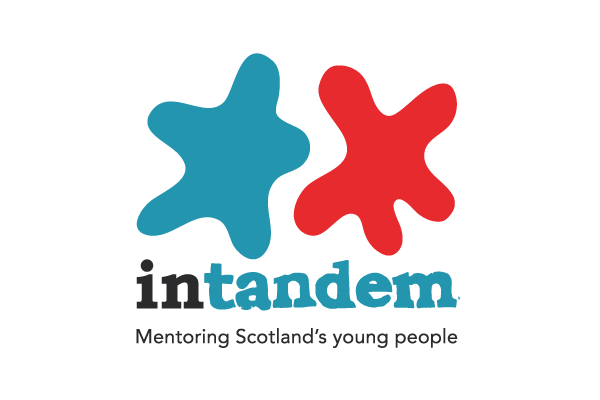 The Impacts of intandem
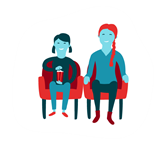 Based on your experience, what impacts have you already seen for each of these groups?

Do you think there will be any long-term impacts?   If so, what are they?
Mentor
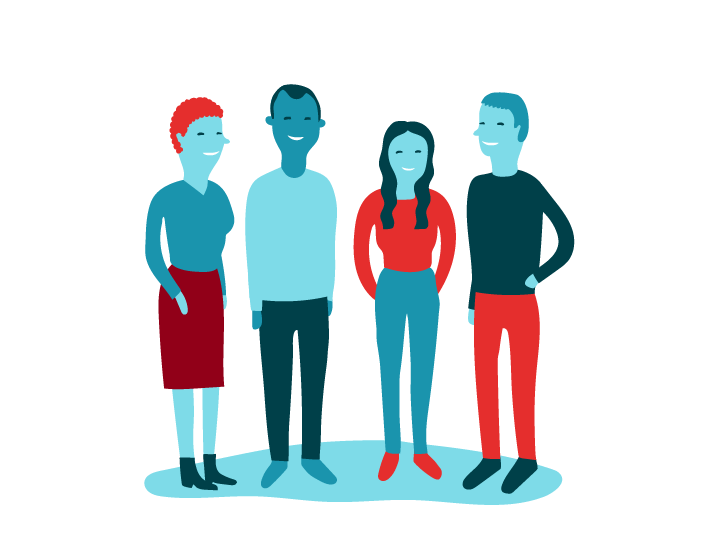 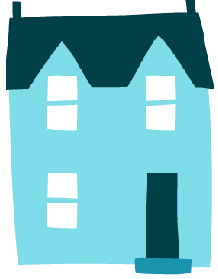 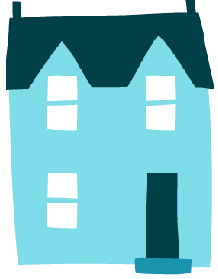 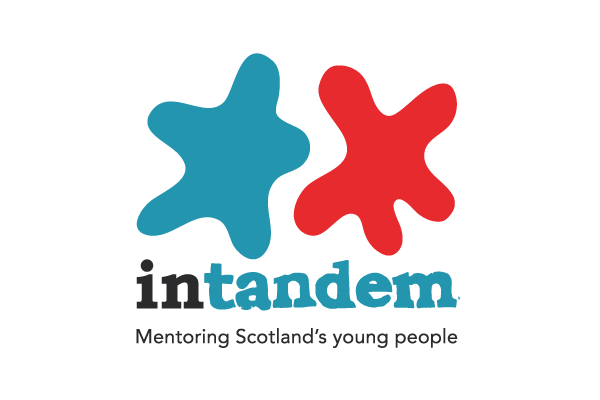 Family
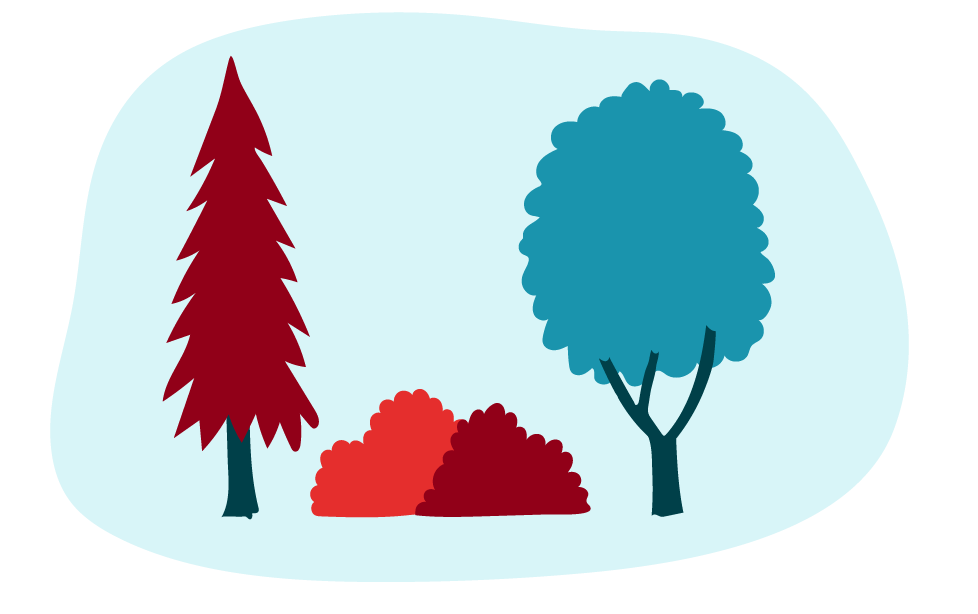 Community
Viewpoint
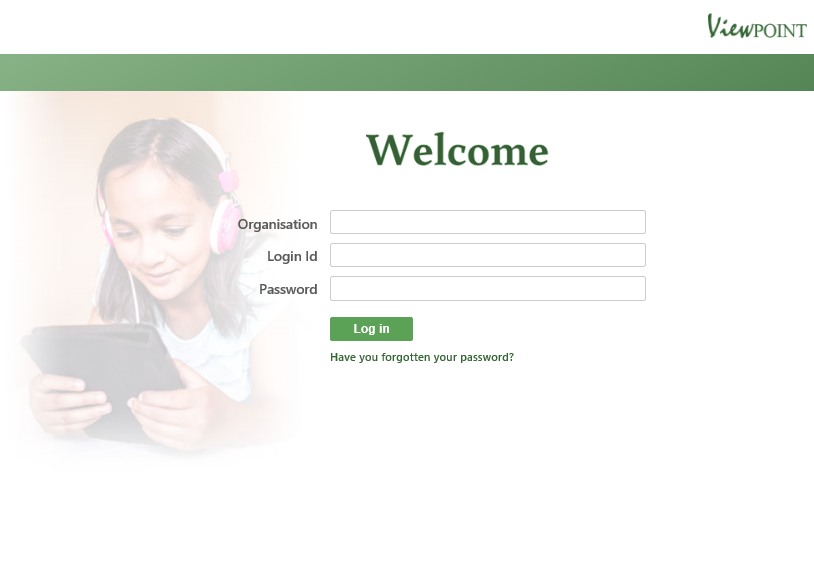 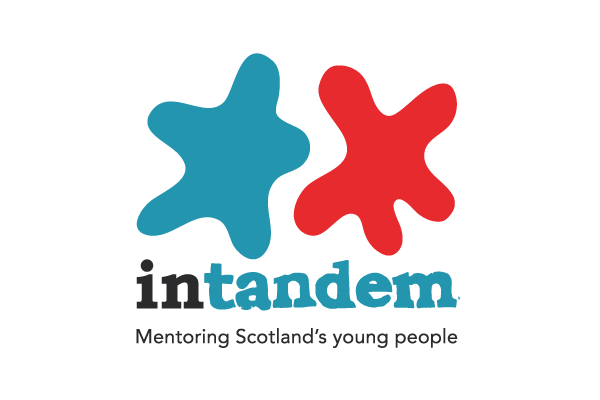 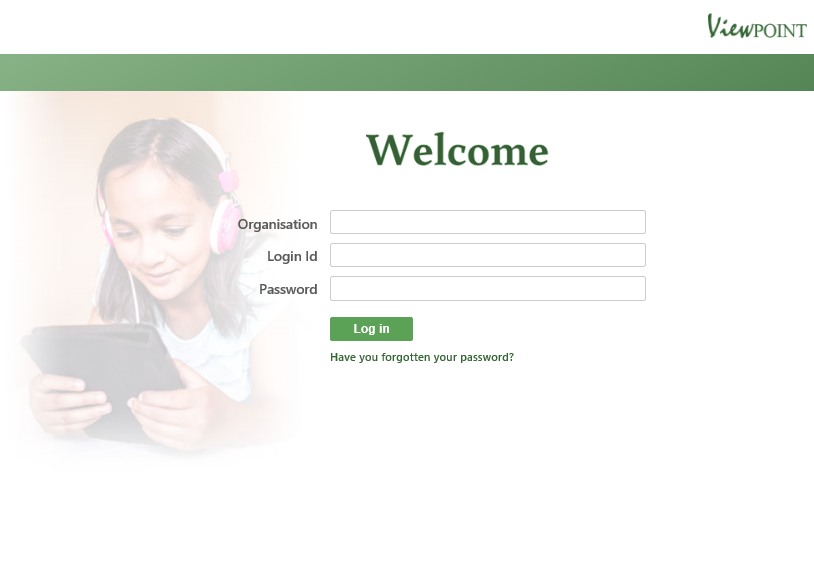 Viewpoint
It’s how we measure progress against the five core outcomes

We still need to emphasise the importance of collecting the Viewpoint data regularly

Data is being provided on Monday for analysis by the external evaluators

I am available to support with any queries on Viewpoint, and provide training/workshops when needed

We have updated the guidelines for use of  Viewpoint, and these are on the intandem website
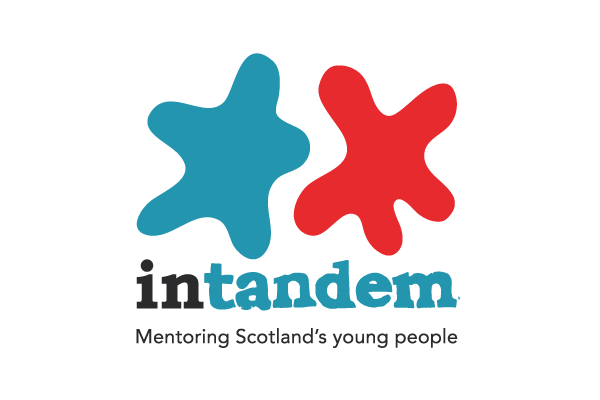 External Evaluation: Interim Report
What did the Interim Report (Sept 2018) cover?

Feedback from coordinators on set up and implementation
Interviews with mentees and parents
Survey of mentors
Outline of Key Issues
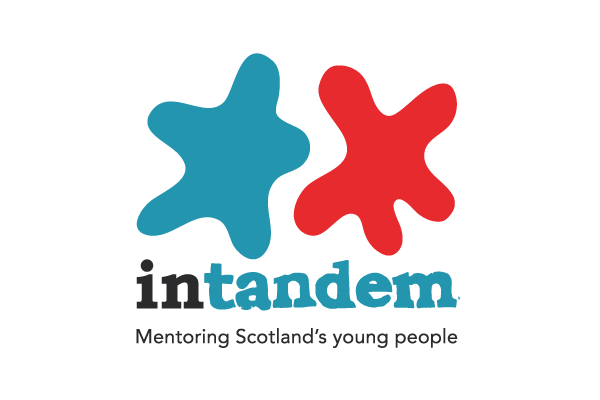 External Evaluation: Interim Report
Early indications suggest that the programme is having a significant impact, with volunteer mentor co-ordinators reporting improved self-confidence, social skills and family relationships amongst their mentees.
Some projects have reported a positive impact on family relationships.
Mentors (96%) were motivated to volunteer by 
the desire to help a young person who is disadvantaged. A high number (47%) were also motivated by a general desire to volunteer and to contribute to the local community.
All survey respondents indicated that the training they received very effectively or quite effectively prepared them for becoming a 
            mentor.
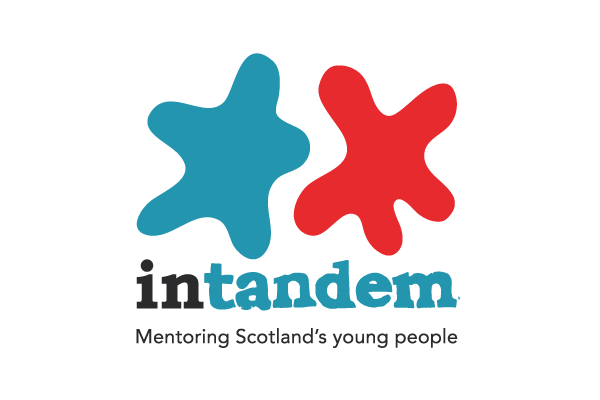 “It’s like having a funder but having a supervisor as well”
There are a small number of key issues and considerations that have been identified
External Evaluation: Final Report
What will the Final Report (Q4 2018/19) cover?

The impact on the young people being mentored, mentors, and families
Key factors which influence the effectiveness of intandem
How intandem compares with other supports

Assessed through:
Further interviews with children and families
Interviews with mentors
Further interviews/consultation with key staff in the portfolio
Analysis of the evaluation data collected
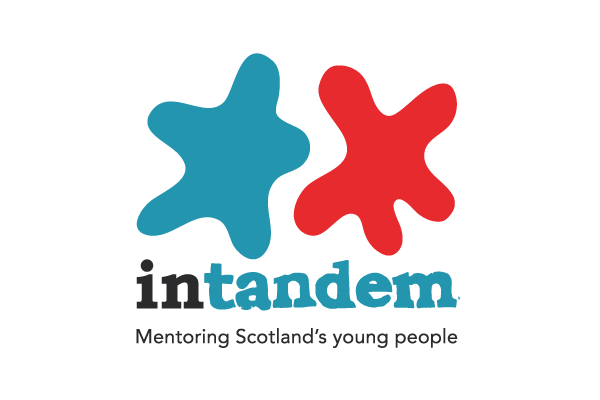 Our evaluation focus will produce
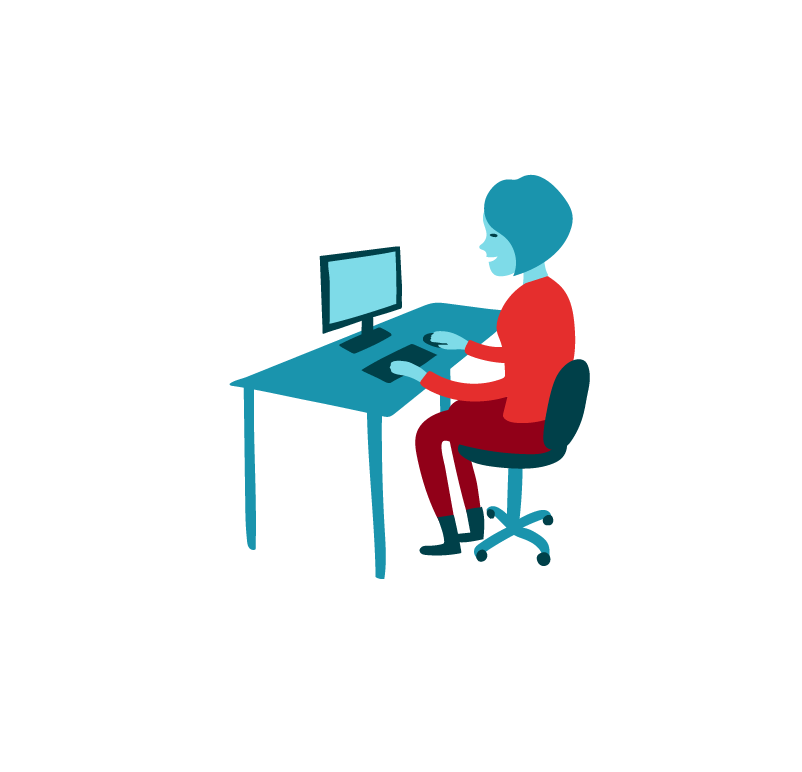 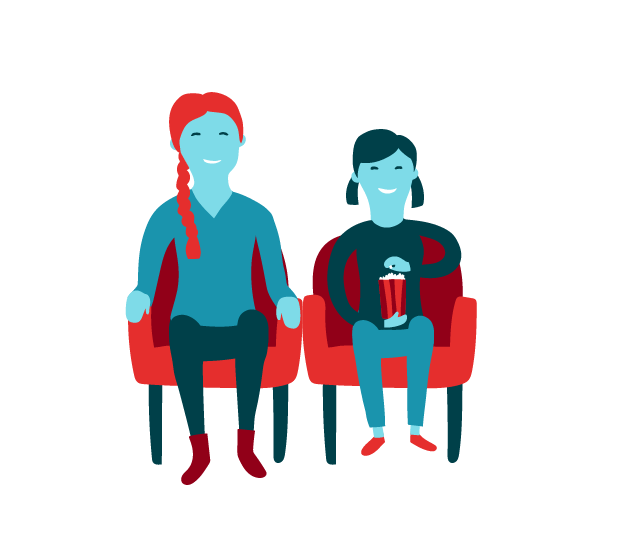 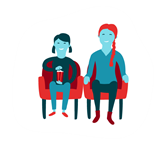 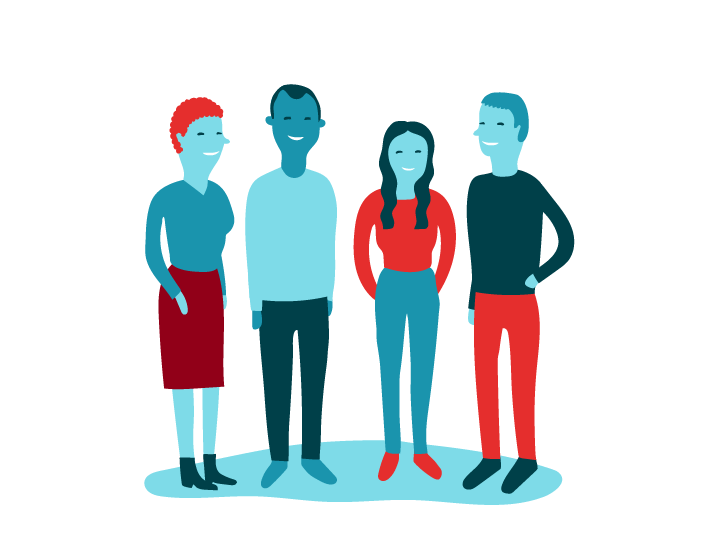 Evidence of the social impacts
Cost benefit illustrations
Core outcomes
       Case studies
            Quotes
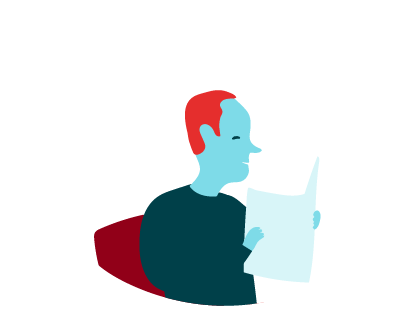 Viewpoint
External evaluation
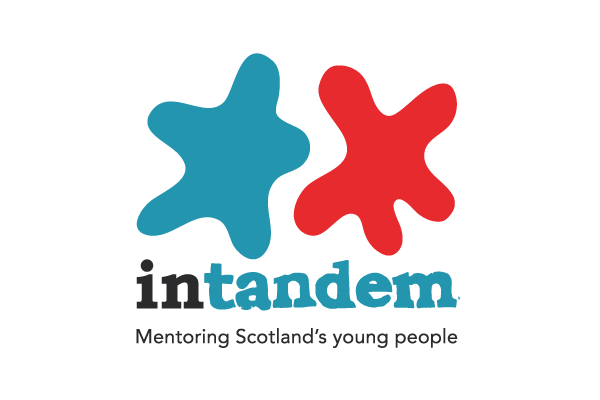 The Business Case for intandem
Needs and Offers
What’s missing before we can build a comprehensive business case?

Your knowledge of observed impacts on families
Demonstration of the cost benefits of intandem
Educational impacts on the young people being mentored
Additional information on our young people and the matches

What can you offer to provide?
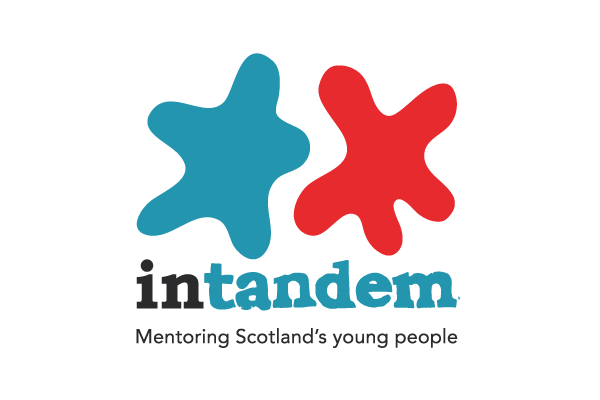 Illustrating the intandem impact on costs

Through detailed case studies, identify the costs of delivering mentoring, and compare this with the costs that you can justify as being avoided
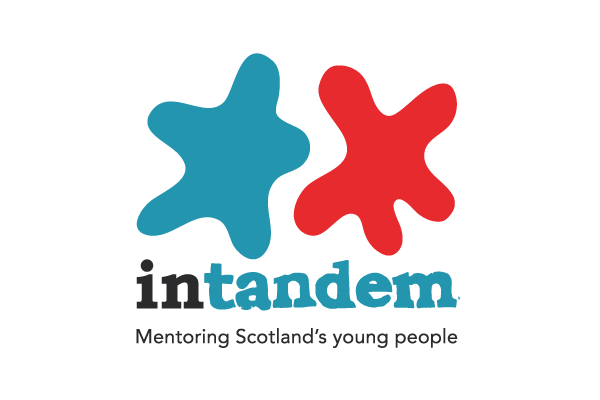 Demonstrating the intandem impact on families

Guided questions leading to 
development of case studies 
a sense of how many matches generate impact on families
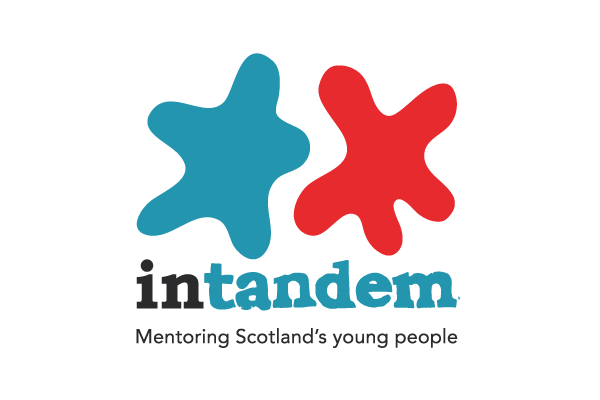 Demonstrating the intandem impact on the young person’s engagement with education

An online questionnaire for you to complete.  It identifies how much information you have, or can easily find, leading to
development of case studies 
a sense of how many young people have improved attendance (and performance?) at school
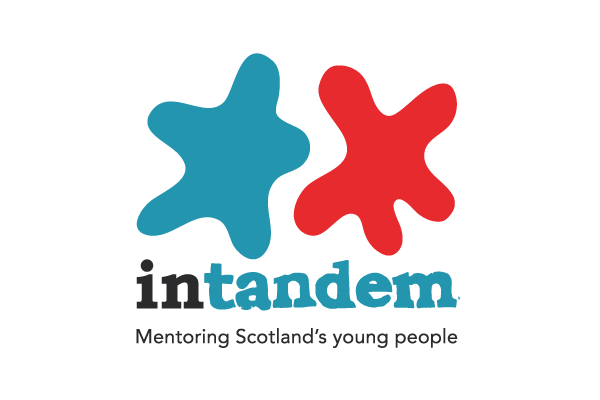 Further monitoring information

Five simple questions, to help give a fuller picture of the mentoring matches that have been created:
What is the average length of time of mentoring relationships?
What is the average number of mentoring hours each month for your mentoring matches?
What proportion of your trained and PVG-checked volunteers have progressed to being a mentor?
What percentage of your referrals have come from social work?
What are your other sources of referrals, and what percentage of referrals have they provided?
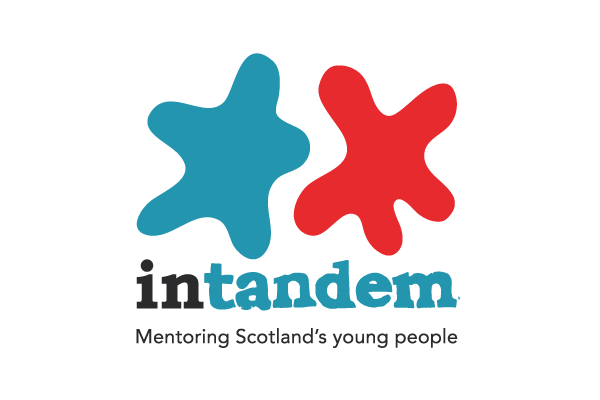 Needs and Offers
We need:

Your knowledge of observed impacts on families
Demonstration of the cost benefits of intandem
Educational impacts on the young people being mentored
Additional information on our young people and the matches

What can you offer to provide?
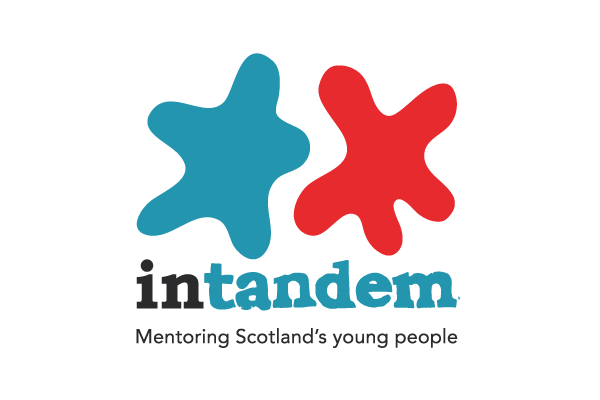 Wrap Up - Susie
Things to Take Forward from Today
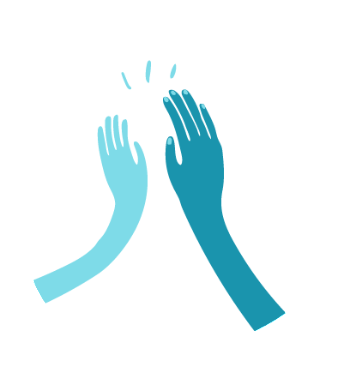 Embedding a Rights Based Approach 

Introducing Play to intandem 

Supporting Evaluation

Enhance conversations with the Out of Harm Toolkit
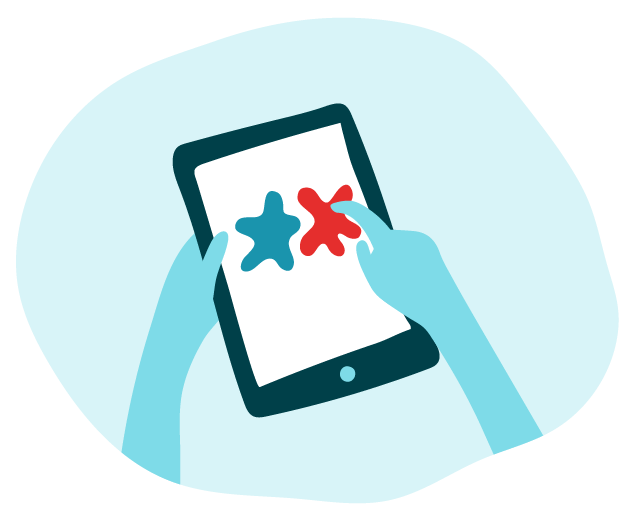 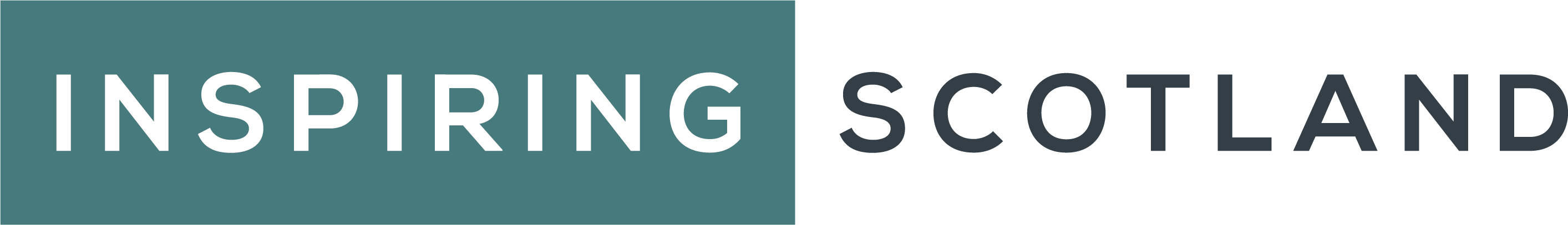 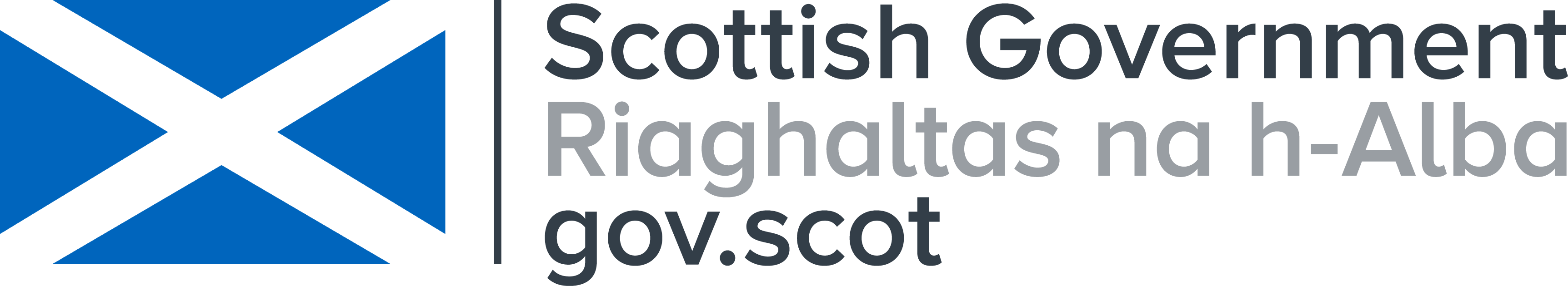